Recursive mathematical functions
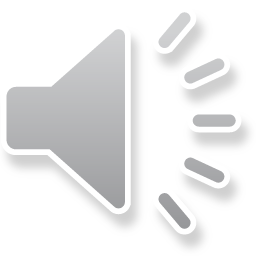 Outline
In this lesson, we will:
Examine and implement recursive mathematical formulas:
The factorial function
Binomial coefficients
The Fibonacci numbers
The calculation of xn for an integer exponent
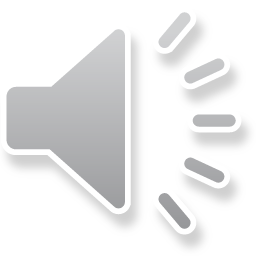 Factorial
The factorial function can be defined recursively:




Such a recursive definition is easy to implement:
  unsigned int factorial( unsigned int n ) {
      if ( n <= 1 ) {
          return 1;
      }
        unsigned int simpler_result{ factorial( n - 1 ) };
        return n * simpler_result;
     }
 }
else {
return n * factorial( n - 1 );
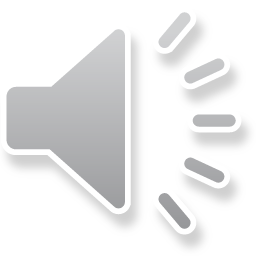 Binomial coefficients
Binomial coefficients can also be defined recursively:




This is also easy to implement:
  unsigned int binomial( unsigned int n, unsigned int k ) {
      if ( k > n ) {
          return 0;
      } else if ( (k == 0) || (k == n) ) {
          return 1;
      }
          unsigned int result_1{ binomial( n - 1, k ) };
          unsigned int result_2{ binomial( n - 1, k - 1 ) };
          return result_1 + result_2;
      }
  }
else {
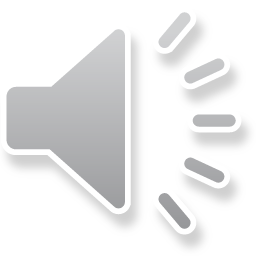 return binomial( n - 1, k ) + binomial( n - 1, k - 1 );
Fibonacci numbers
The Fibonacci numbers are defined recursively:




This is also easy to implement:
  unsigned int fibonacci( unsigned int n ) {
      if ( n == 0 ) {
          return 0;
      } else if ( n == 1 ) {
          return 1;
      }
          unsigned int result_1{ fibonacci( n - 1 ) };
          unsigned int result_2{ fibonacci( n - 2 ) };
          return result_1 + result_2;
      }
  }
else {
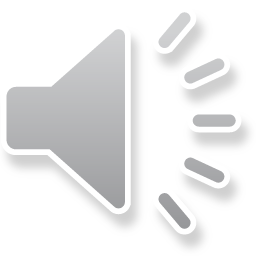 return fibonacci( n - 1 ) + fibonacci( n - 2 );
Fibonacci numbers
Here is a different implementation of the Fibonacci numbers:
  unsigned int fibonacci( unsigned int n ) {
      unsigned int values[2]{0, 1};

      for ( unsigned int k{2}; k <= n; ++k ) {
          values[k%2] = values[0] + values[1];
      }

      return values[n%2];
  }
This is called an iterative implementation
    –  The statements in the for-loop body are iterated n – 1 times
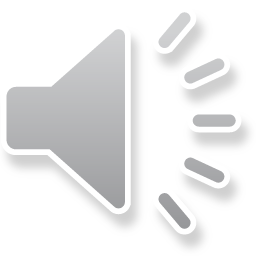 Fibonacci numbers
If we try calculating the Fibonacci numbers from F(0) to F(47),
	here are the following times:





In your course on algorithms,
	you will learn about dynamic programming or memoization
This algorithm design technique can significantly improve the run-time of recursive implementations
109.437
0.015
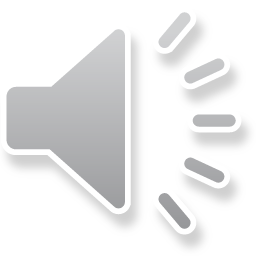 Fibonacci numbers
Mathematicians have come up with an alternative recursive definition of the Fibonacci numbers:






Exercise:  implement this variation yourself
Incidentally, this comes from the observation that



  
     so
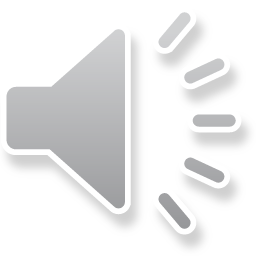 Integer exponents
Here is a straight-forward recursive definition of calculating xn





This is also easy to implement:
 double power( double x, int n ) {
     if ( n == 0 ) {
         return 1.0;
     } else if ( n < 0 ) {
         return 1.0/power( x, -n );
     } else {
         double result{ power( x, n - 1 ) };
         return x*result;
     }
 }
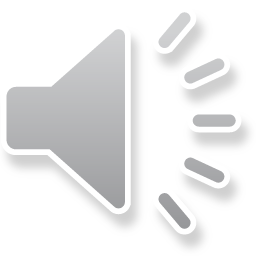 Integer exponents
Consider this alternative recursive
      definition of calculating xn


This is also easy to implement:
 double power( double x, int n ) {
     if ( n == 0 ) {
         return 1.0;
     }
         return 1.0/power( x, -n );
     }
         double result{ power( x, n/2 ) };
         return result*result;
     }
         double result{ power( x, n/2 ) };
         return x*result*result;
     }
 }
else if ( n < 0 ) {
else if ( (n%2) == 0 ) {
Remember, we are using
integer division here
else {
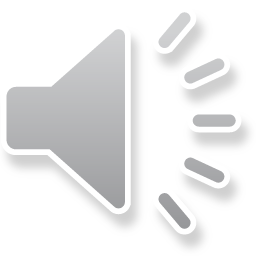 Integer exponents
Question: What happens if I implement the following?
double power( double x, int n ) {
    if ( n == 0 ) {
        return 1.0;
    } else if ( n < 0 ) {
        return 1.0/power( x, -n );
    } else if ( (n%2) == 0 ) {
        return power( x, n/2 )*power( x, n/2 );
    } else {
        return x*power( x, n/2 )*power( x, n/2 );
    }
}
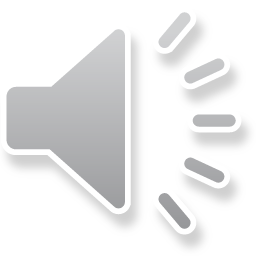 Summary
Following this presentation, you now:
Understand the recursive implementation of:
The factorial function
The binomial coefficients
Understand that the naïve recursive definition of the Fibonacci numbers translates poorly to an implementation
The iterative variation is much more efficient
Have been exposed to a much more efficient recursive definition
Realize there are often many different recursive definitions,
	as seen with the calculation of xn
Understand that some implementations can be much more efficient
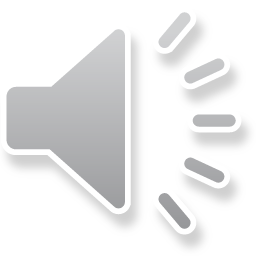 References
[1]	Wikipedia,
	https://en.wikipedia.org/wiki/Factorial
	https://en.wikipedia.org/wiki/Binomial_coefficient
	https://en.wikipedia.org/wiki/Fibonacci_numbers
	https://en.wikipedia.org/wiki/Exponentiation#Integer_exponents
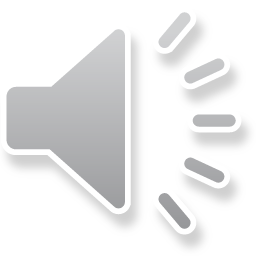 Acknowledgments
Bassel Al Omari for noticing and David Lau for correcting the error in the formula for the Fibonacci sequences.
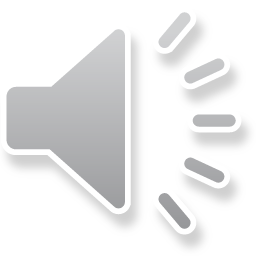 Colophon
These slides were prepared using the Georgia typeface. Mathematical equations use Times New Roman, and source code is presented using Consolas.

The photographs of lilacs in bloom appearing on the title slide and accenting the top of each other slide were taken at the Royal Botanical Gardens on May 27, 2018 by Douglas Wilhelm Harder. Please see
https://www.rbg.ca/
for more information.
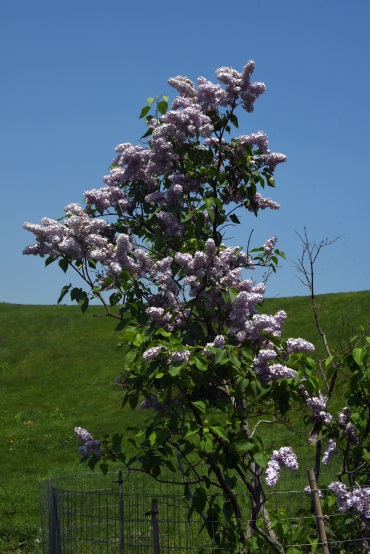 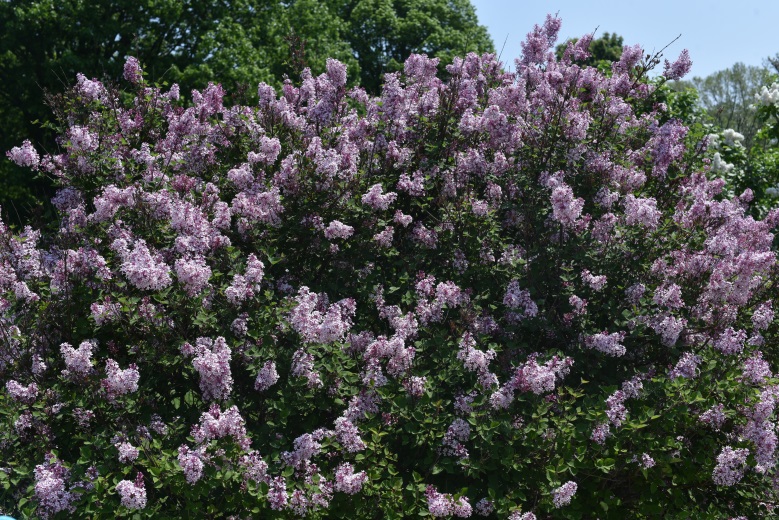 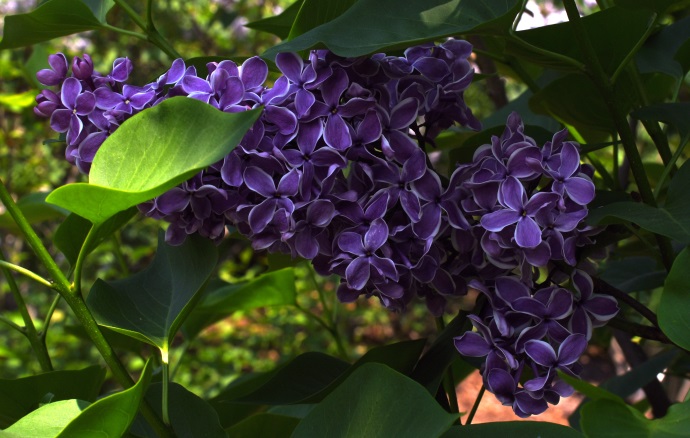 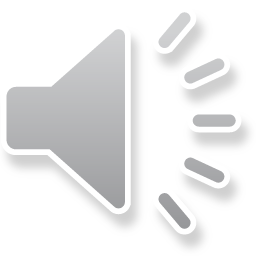 Disclaimer
These slides are provided for the ece 150 Fundamentals of Programming course taught at the University of Waterloo. The material in it reflects the authors’ best judgment in light of the information available to them at the time of preparation. Any reliance on these course slides by any party for any other purpose are the responsibility of such parties. The authors accept no responsibility for damages, if any, suffered by any party as a result of decisions made or actions based on these course slides for any other purpose than that for which it was intended.
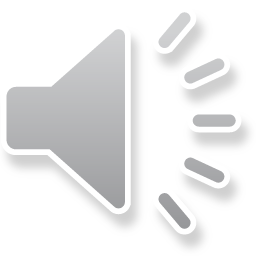